Additional Slides from Slides Carnival
[Speaker Notes: Add additional content or change the existing format of slides in the Your Inner Entrepreneur SPE.
The template used for the SPE is from Slides Carnival. It has additional slides that could be useful.]
Use diagrams to explain your ideas
Lorem Ipsum
Lorem Ipsum
Lorem Ipsum
Lorem Ipsum
Lorem Ipsum
Lorem Ipsum
Lorem Ipsum
2
And tables to compare data
3
89,526,124
Whoa! That’s a big number, aren’t you proud?
4
Our process is easy
Vestibulum congue tempus
Vestibulum congue tempus
Vestibulum congue tempus
Lorem ipsum dolor sit amet, consectetur adipiscing elit, sed do eiusmod tempor. Donec facilisis lacus eget mauris.
Lorem ipsum dolor sit amet, consectetur adipiscing elit, sed do eiusmod tempor. Donec facilisis lacus eget mauris.
Lorem ipsum dolor sit amet, consectetur adipiscing elit, sed do eiusmod tempor. Donec facilisis lacus eget mauris.
1
2
3
5
Let’s review some concepts
Yellow
Is the color of gold, butter and ripe lemons. In the spectrum of visible light, yellow is found between green and orange.
Blue
Is the colour of the clear sky and the deep sea. It is located between violet and green on the optical spectrum.
Red
Is the color of blood, and because of this it has historically been associated with sacrifice, danger and courage.
Yellow
Is the color of gold, butter and ripe lemons. In the spectrum of visible light, yellow is found between green and orange.
Blue
Is the colour of the clear sky and the deep sea. It is located between violet and green on the optical spectrum.
Red
Is the color of blood, and because of this it has historically been associated with sacrifice, danger and courage.
6
4000
3000
2000
1000
0
You can insert graphs from Excel or Google Sheets
7
Mobile project
Show and explain your web, app or software projects using these gadget templates.
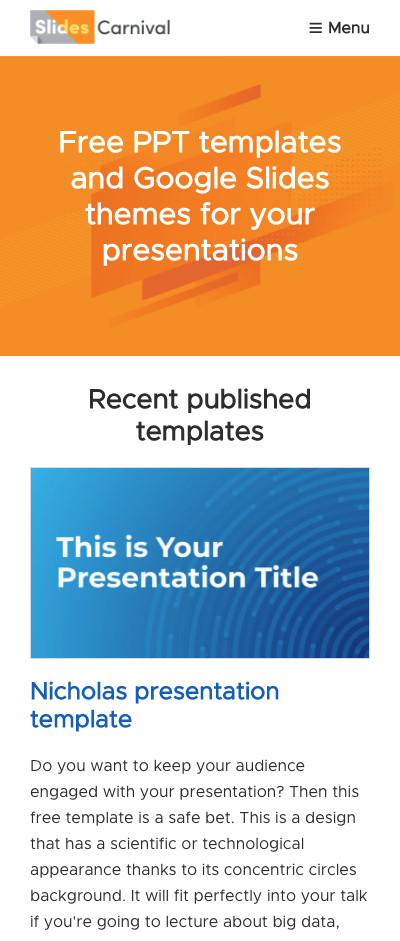 8
Tablet project
Show and explain your web, app or software projects using these gadget templates.
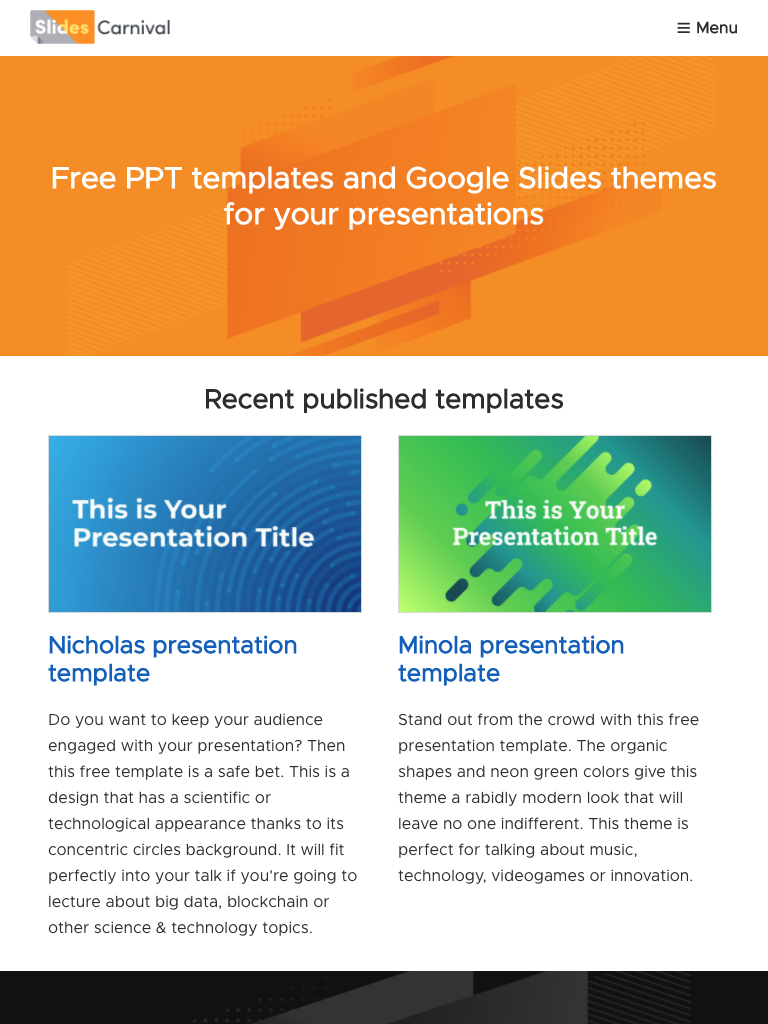 9
Desktop project
Show and explain your web, app or software projects using these gadget templates.
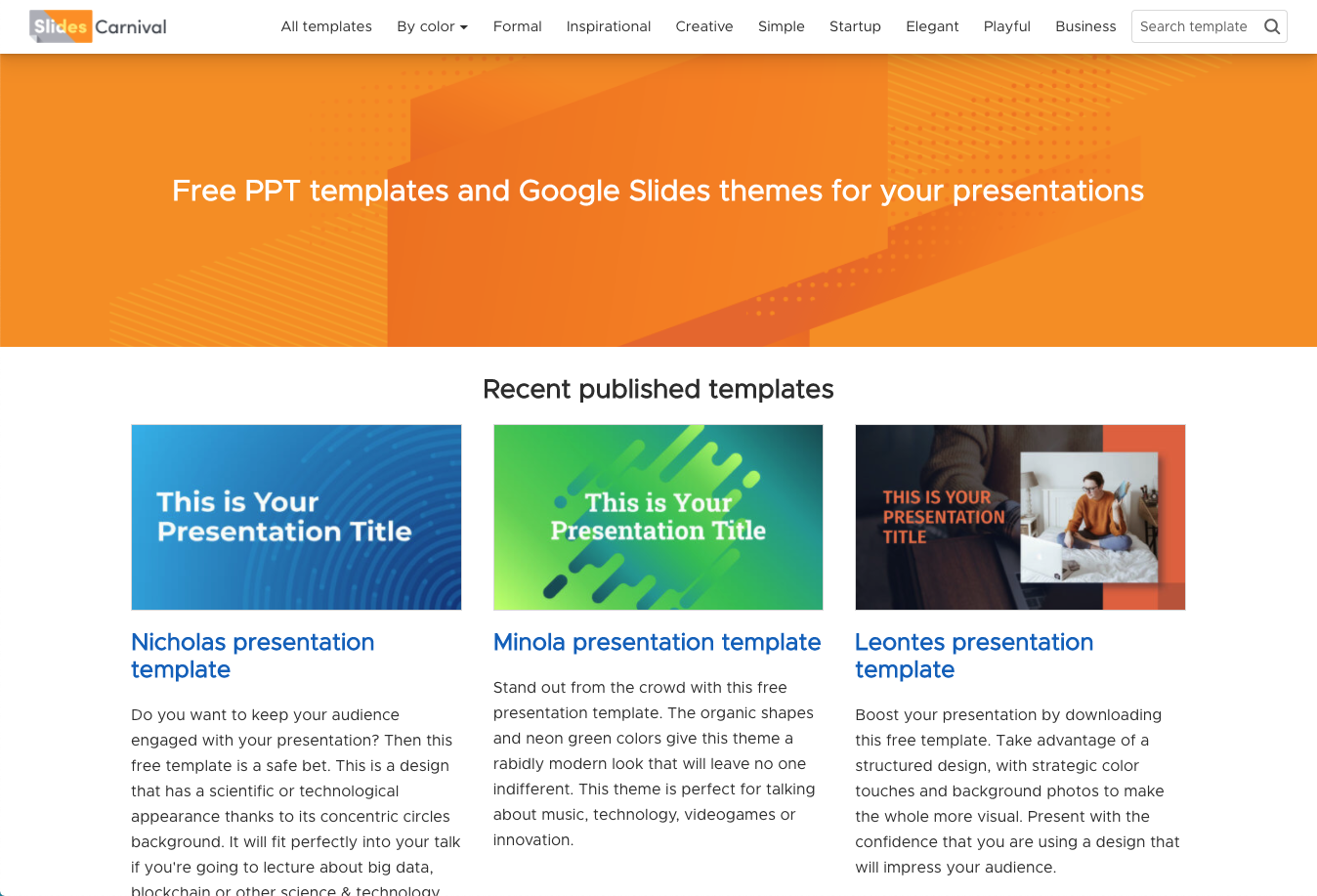 10
Timeline
Blue is the colour of the clear sky and the deep sea
Red is the colour of danger and courage
Black is the color of ebony and of outer space
Yellow is the color of gold, butter and ripe lemons
White is the color of milk and fresh snow
Blue is the colour of the clear sky and the deep sea
JAN
FEB
MAR
APR
MAY
JUN
JUL
AUG
SEP
OCT
NOV
DEC
Yellow is the color of gold, butter and ripe lemons
White is the color of milk and fresh snow
Blue is the colour of the clear sky and the deep sea
Red is the colour of danger and courage
Black is the color of ebony and of outer space
Yellow is the color of gold, butter and ripe lemons
11
Roadmap
Blue is the colour of the clear sky and the deep sea
Red is the colour of danger and courage
Black is the color of ebony and of outer space
1
3
5
2
4
6
Yellow is the color of gold, butter and ripe lemons
White is the color of milk and fresh snow
Blue is the colour of the clear sky and the deep sea
12
Gantt chart
13
SWOT Analysis
STRENGTHS
Blue is the colour of the clear sky and the deep sea
WEAKNESSES
Yellow is the color of gold, butter and ripe lemons
S
W
Black is the color of ebony and of outer space
OPPORTUNITIES
White is the color of milk and fresh snow
THREATS
O
T
14
Business Model Canvas
Key Partners
Insert your content
Key Activities
Insert your content
Value Propositions
Insert your content
Customer Relationships
Insert your content
Customer Segments
Insert your content
Key Resources
Insert your content
Channels
Insert your content
Cost Structure
Insert your content
Revenue Streams
Insert your content
15
Funnel
Insert your content
Insert your content
Insert your content
Insert your content
Insert your content
Insert your content
AWARENESS
DISCOVERY
16
EVALUATION
INTENT
PURCHASE
LOYALTY
Competitor Matrix
HIGH VALUE 2
Competitor
Our company
Competitor
Competitor
HIGH VALUE 1
LOW VALUE 1
Competitor
Competitor
Competitor
17
LOW VALUE 2
Weekly Planner
18
Diagrams and infographics
19
SlidesCarnival icons are editable shapes. This means that you can:
Resize them without losing quality.
Change fill color and opacity.
Change line color, width and style.
Isn’t that nice? :)Examples:
Find more icons at slidescarnival.com/extra-free-resources-icons-and-maps
20
You can also use any emoji as an icon!And of course it resizes without losing quality.
How? Follow Google instructions https://twitter.com/googledocs/status/730087240156643328
✋👆👉👍👤👦👧👨👩👪💃🏃💑❤😂😉😋😒😭👶😸🐟🍒🍔💣📌📖🔨🎃🎈🎨🏈🏰🌏🔌🔑 and many more...
21
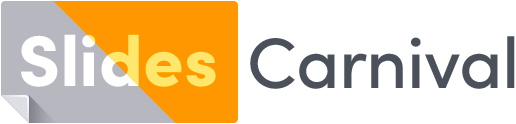 Free templates for all your presentation needs
For PowerPoint and Google Slides
100% free for personal or commercial use
Ready to use, professional and customizable
Blow your audience away with attractive visuals
22